EFCOG Annual Meeting
June 22, 2023
More Impactful than Ever!
Today, EFCOG has approx. 120 member companies --- the most in 10 years

EFCOG projects and programs represent approx. 80 percent of DOE’s budget (NNSA/EM/Science)

This year’s annual meeting has EFCOG’s largest number of attendees 

We continue to ensure our priorities are aligned with DOE/NNSA leadership for maximum benefit and impact!
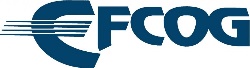 www.efcog.org
[Speaker Notes: Excited to see growth in EFCOG membership and participation

That growth is matched with the largest impact EFCOG has had on DOE to date

Demonstrates value of org to both industry and Department]
EFCOG’s Vision
Identify strategic risks to our collective ability to execute critical work across the complex
Align working groups to help mitigate those strategic risks
Position senior leaders from EFCOG member companies to personally lead quick turn task teams to address high-visibility challenges that emerge

Thank you to those who serve on the EFCOG Board and on our Working Groups!
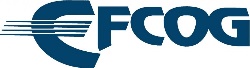 www.efcog.org
[Speaker Notes: Working groups are the main way EFCOG assists DOE programs

Held review meeting yesterday --- EFCOG board pleased with how groups are functioning and what they’re achieving

Encourage you and your companies to find ways to participate

Moment of silence for Val McCain]
EFCOG Key Strategic Priorities
Safe, Secure, and Effective Operations.
Ensuring Long-Term Availability of Critical Equipment, Supplies and Infrastructure.
Assuring that Projects are Completed on Cost and Schedule.
Evolving enterprise recruiting and retention approaches to realize DEI priorities.
Utilizing operating approaches to realize sustainability, clean energy and reuse goals.
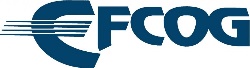 www.efcog.org
[Speaker Notes: Priorities not just limited to EM or NNSA, but really DOE-wide

Directly impact DOE’s ability to perform missions --- have to be safe, need to keep projects on track, need to have culture/environment to recruit best of next generation]
EFCOG’s Working Groups
EFCOG’s priorities are underpinned by the reach and subject matter expertise of our 10 working groups and task teams:
Communications
Cybersecurity 
Operations
Project Delivery
Safeguards and Security
Safety
Supply Chain (Task Team)
Sustainability and Environment
Training
Waste Management
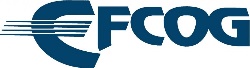 www.efcog.org
[Speaker Notes: New working groups include communications, operations, sustainability and the new supply chain task team

Represent the full range of issues/challenges at DOE sites and projects]
2023 Highlights
Assisted NNSA with implementing new Enhanced Mission Delivery Initiative

Increased focus on conduct of operations and CAS effectiveness

Proposed recommendations to maximize benefits of EM End-State Contracting approach

Assisted with EM five-year workforce projection analysis

Increased focus on supply chain issues, including dedicated workshop
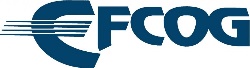 www.efcog.org
[Speaker Notes: These areas show real partnership between DOE and EFCOG

Ensuring successful implementation of EMDI and improving conduct-of-ops and CAS effectiveness significantly aids how we carry out mission

Our efforts to develop five-year workforce projections will aid EM as it works to build the next-generation workforce they’ll need

Our supply chain efforts are intended to help prevent/mitigate issues that may impact projects]
Working Group Impacts
Established cybersecurity best practices

Implemented commercialized project approaches at NNSA and EM sites

Updated EM’s inventory of challenging wastes to aid with risk mitigation

Created a framework to support the DOE complex in reducing carbon emissions and working to meet decarbonization goals 

Assisted the facilitation of DOE’s transition to a zero-emission fleet and improve overall fleet management practices
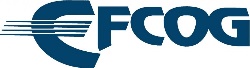 www.efcog.org
[Speaker Notes: Working group activities directly tie to EFCOG’s overall strategic priorities

Cybersecurity best practices --- secure operations
Commercialized project approaches --- Assuring Cost/Schedule Performance
EM waste inventory --- Effective operations
Carbon emission framework and zero emission fleet --- realize sustainability goals]
Going Forward
EFCOG will continue to aid NNSA and EM in tackling challenges, while supporting broader DOE/Administration initiatives:
Assisting with governance initiatives, including EMDI

Strengthening conduct-of-ops across complex

Updating CAS effectiveness guidelines and developing an integrated management system 

Examining HR policies to support DEI goals

Identifying sustainability opportunities for clean energy goals
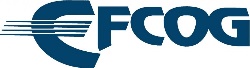 www.efcog.org
[Speaker Notes: Some of the major ongoing initiatives for this year

Reminder --- National Cleanup Workshop is scheduled for Sept. 11-13. EFCOG co-sponsor with EM and Energy Communities Alliance

This year’s workshop includes new focus on early career professionals with additional programming. More details to come, but encourage you and your companies to support participation by your early career professionals

Thank you for all you and your companies do to support EFCOG and DOE!]